Eukaryotic Cell Organelles
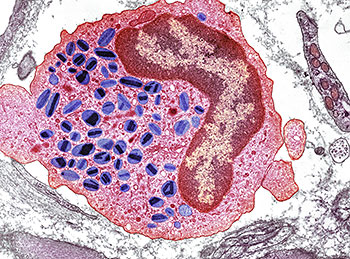 Cell WallPlants
Structure: 
     -surrounds cell membrane of 
	plant cells 
     
Function:
      -provides structure & shape for 
	plants
      -protects cells
Cell MembranePlants & Animals
Structure:
       -surrounds cell contents

Function:
      -protects the interior of cell 
	from the environment
      -provides structure for the cell
      -allows for the passage of 
	materials into and out of 
	the cell
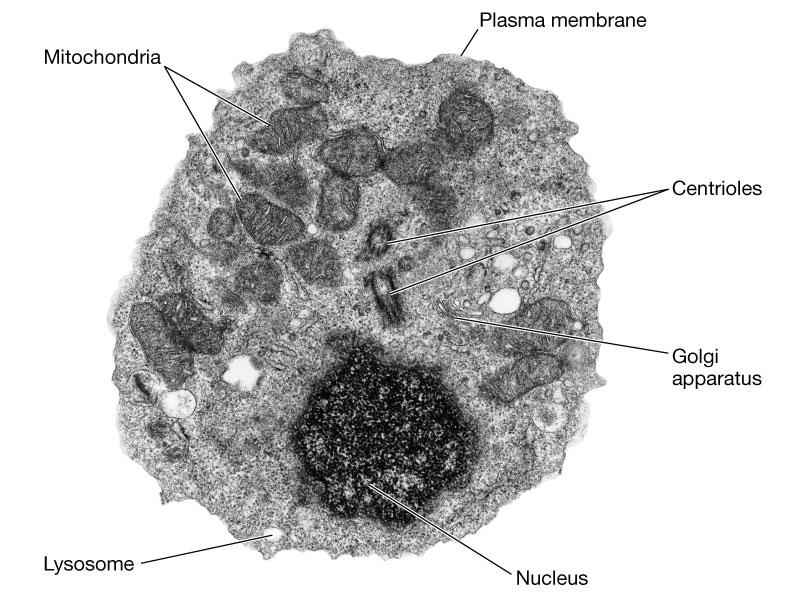 NucleusPlants & Animals
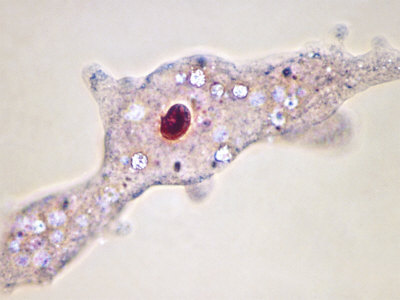 Structure:
-contains most of the cell’s genetic 
     material(DNA)

Function:
-controls all cell activities (growth & 
     reproduction)
-produces RNA and ribosomes
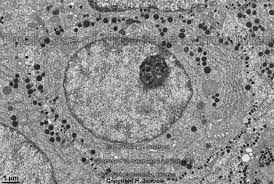 CytoplasmPlants & Animals
Structure:
-is found between the cell mem-
     brane and nucleus
-contains all cell organelles
-composed mostly of water with 
     many dissolved substances

Function:
-provides support to structures 
     in cell
-allows materials to move 
     around the cell
Mitochondria
Structure:
     - membrane bound structure
      -”bean” shaped
     
Function:
      -site  of cellular respiration, 
         where food is broken down to
         produce ATP (energy for the
         cell)
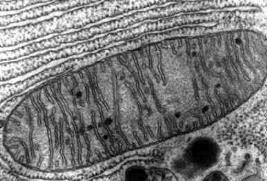 Endoplasmic ReticulumPlants & Animals
Structure:
-series of membranes through
     out the cell

Function:
 -proteins produced by ribosomes 
     are transported directly into ER
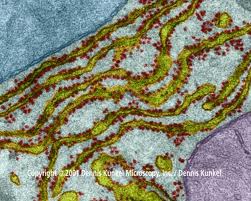 RibosomesPlants & Animals
Structure:
    -small particles found attached to the
     nucleus or ER or floating in the 
     cytoplasm
    
Function:
   -site of protein synthesis
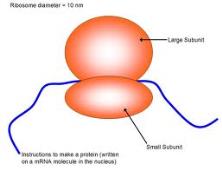 VacuolePlants(large) & Animals(small)
Structure:
-membrane bound structure
-large central vacuoles found in 
    plant cells

Function:
-storage for various substances
   (water, wastes, and food)
ChloroplastPlants
Structure:
-contains chlorophyll, which give them 
   their green color

Function:
-site of photosynthesis(food pro-
   duction) in plants and algae
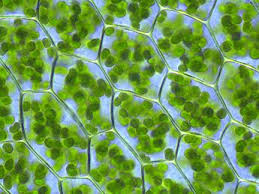